Castro Education & Youth Policies
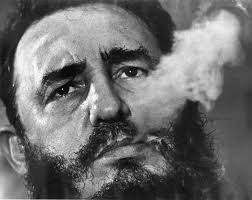 Education before 1959
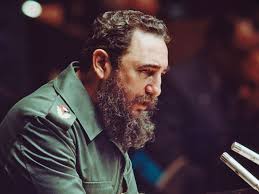 At the start of Castro’s regime in 1959 Cuba had a very ill-educated population. In April 1959 there where 817 literacy centers that where available which is impressive, however not many attended. As well as this schools where not accessible to the poorest Cuban children or family’s resulting in a very low literacy rate in rural areas compared to main cities like Havana. Before Castro’s Regime it was found that of Cuban over the age of 15 years 23.6% were found to be illiterate and 60% where semi-illiterate because most rural areas in Cuba lacked a proper education.
In the early days of Castro’s uprising, he had promised educational reforms in Cuba and during his speech to the UN in 1960 he promised that the revolution would end illiteracy within a year of starting.
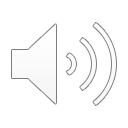 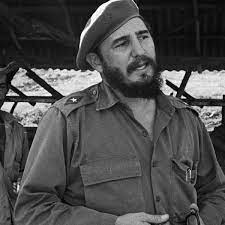 What where the new policies?
The new revolutionary government, led by Fidel Castro, immediately began a series of social and economic reforms. Among these were agrarian reform, health care reform, and education reform, all of which dramatically improved the quality of life among the lowest sectors of Cuban society. As part of the educational reforms men where sent out into the countryside to construct schools, train new educators, and teach the predominantly illiterate guajiros (peasants) to read and write. This involved taking over public churches and private schools. As well as this they made all schools and universities free to everyone to help improve there situation.
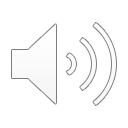 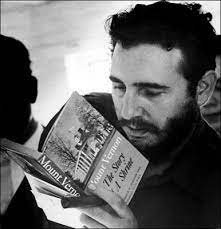 To what extent was a new system of education introduced?
In 1961 Castro was determined to help eliminate illiteracy and it was designated the 1961 was the ‘year of education’. The new revolutionary government had taken over all private and church schools and after some difficulties it achieved virtual universal attendance at all primary schools. They had over 100,000 volunteers for student teachers many of which were teenagers. More than 3000 schools were built in the first year of the new policy and over 300,000 children attended school for the first time. This was significant because many children during the Batista regime where unable to attend due to the massive gap between the wealthy and the poor. Over 1 million where taught to read and write in Cuba which fulfilled Castro’s promise.
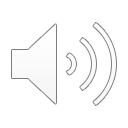 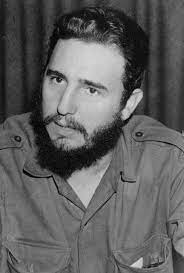 What was the impact of the new education system?
There was great success in the year of education which had a very clear and direct influence on the education and literacy of Cuba. In 1974 the labor force had an average census of an 6th grade student 5 years later in 1979 it had improved to an eight-grade census. Castro also managed to close the gap between the rich and the poor by providing more education to poor and rural areas closing the margin between the two classes. The illiteracy rate dropped considerably helping Castro’s campaign and millions became educated. Another impact was a stronger support from the soviet union as the began to fund the educational program At the end of the 1960s there were over 30,000 students at technical schools and 40,000 at universities, compared to 6,000 and 2,0000, respectively, in 1958. The government opened many new schools in the remote rural regions of Cuba.
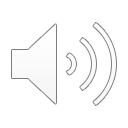 What was the relative value placed upon intellectual achievement, physical education and indoctrination?
there was a high value placed upon intellectual achievement as after 1959 Castro boasted about educational reforms and achieved so by managing to eliminate illiteracy rate from 23.6% to 3.6%, especially in rural areas. After improving the education there was a high value placed on intellectual people  and universities had an increase in demand for higher education. there was a higher importance placed on advance education in universities often universities prioritizing scientists and engineers. Although it was stressed university and education was free there was a strict interview process set up and examination to meet the requirements due to the high value placed on education
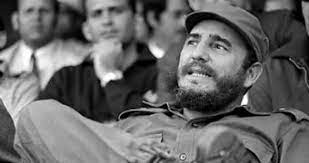 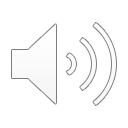 What was the balance between academic study and manual labor?
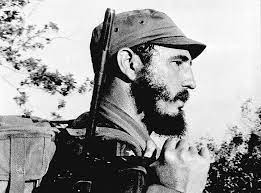 The literacy campaign and educational reforms continued through adult hood as the soviets funded educational programs. This increases the education of the labor force having a balance between manual labor and education. However, the was a steady decrease in the salary for manual labor as education was on the rise as the soviet union heavily funded the education system as well as an increase in demand for high education careers such as the medical industry, science industry and a high education for engineering as the arts where heavily marginalized as Castro wanted to improve the well being of Cuba.
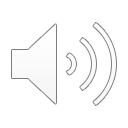 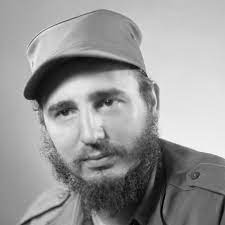 What was the impact on the teaching profession?
In the beginner of the educational reform majority of the volunteer teachers where high school students in 1961 there was 100,000 volunteers for teachers. In 1989, university professors, along with doctors, were at the top of the salary scale. But after that their relative pay declined in comparison to others, such as small private farmers and the "self-employed" in black markets. Many qualified professionals, including teachers, moved to these sectors—sometimes into private tutoring. The university dropout rate rose to more than 30 percent and students increasingly looked elsewhere to earn money, and absenteeism among both students and teachers became common.
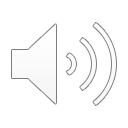 Did females receive equal treatment?
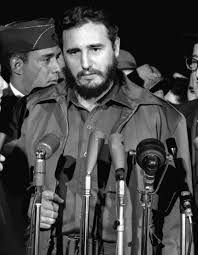 The lives of women greatly changed under Castro’s regime after 1959. As well as social policies and education policies affecting them greatly. The proportion of women in the labor force doubled from the 1950s to the 1980s as well as providing females with equal pay. There was a massive increase in women in the educational system . Cuba has one of the highest rates of school enrolment of young girls. Also more than 60% of university students are female,70% of student in medicine are female and 47% of university instructors are women showing how effective the educational reforms of Castro where as well as the importance of equal right between genders.
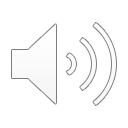 What was the impact on syllabuses and curricula?
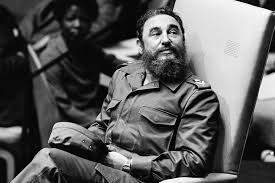 The Institute conducted this Improvement up to its implementation in stages between 1975 and 1986. This meant a change in the structure of the Subsystems that make up the National Education System and in the contents of school curricula and programs, as well as in the preparation of textbooks, in addition to school supplies. The process involved the participation of dozens of experts from different disciplines and scholars who collaborated extensively. Teacher Training in the Higher Pedagogical Institutes was also adjusted
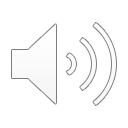 What was the reaction of young people?
Many young people where in high support of Castro due to his educational reforms as well as the support from the soviet union. It provided many of the poorer families in rural areas a first time chance a decent education as well as provided opportunities for many to further their education by going to high end universities. As well as providing a higher education the youth also had access to high paying jobs due to free education and university making Cuba thrive as well as there youthful population.
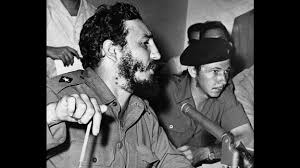 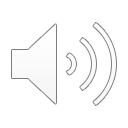 Did university education flourish?
The University Reform produced changes in both the academic and social spheres. Among them was the establishment of a comprehensive system of free scholarships which, over the years, enabled thousands of children of workers and peasants to become the first university graduates in their families. The creation, organization and consolidation of regular courses for workers and the universal access process were some of the landmarks. The 1960s and 1970s Cuba trained a significant number of new professionals, among them a considerable number of researchers. Since then Cuba has experienced a significant growth in its scientific potential.
In higher education or university, it should be mentioned that the achievements of Cuban scientists, in their majority graduates from higher education institutions, were possible during that and in the following periods especially because research was a state priority even in times of severe economic constraints. Scientific institutions worked collaboratively with each other and with research groups from universities to make the most of the scientific potential identified in higher education institutions throughout the country
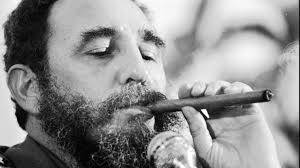 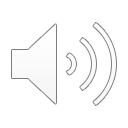